Знакомство с космосом
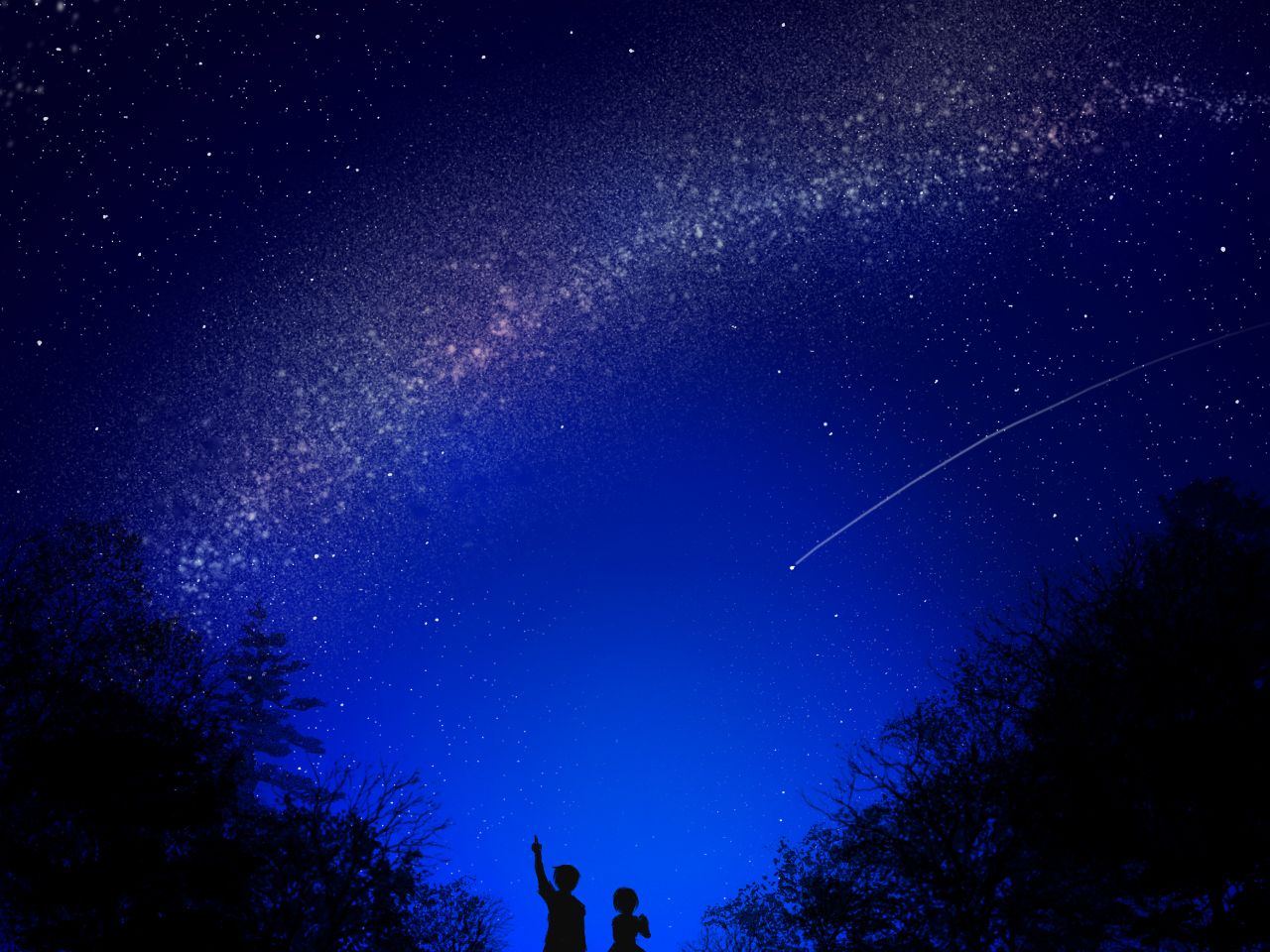 Что такое космос
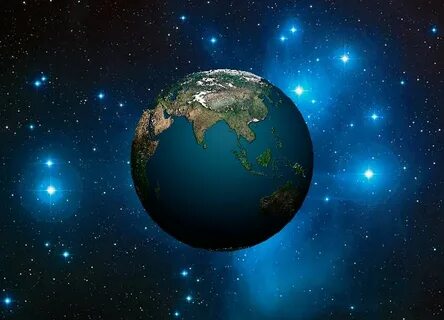 Наша планета - Земля
Солнце – это огромная, раскаленная звезда
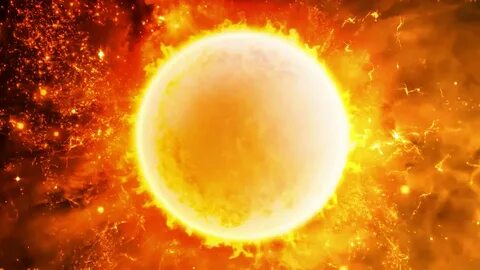 Солнечная система
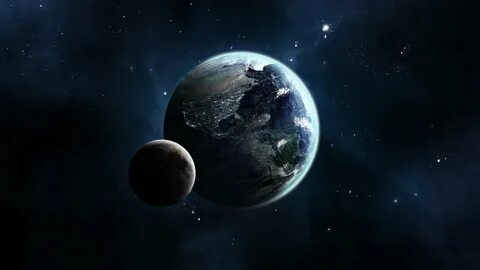 Луна – это спутник нашей планеты
12 апреля 1961года Гагарин Ю.А. отправился в космос
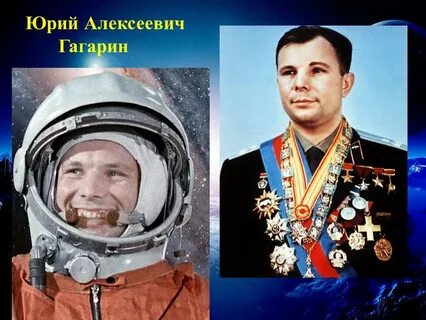 Первые животные полетевшие в космос
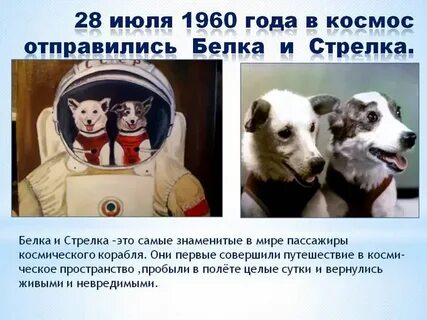 Одежда в космосе. Скафандр
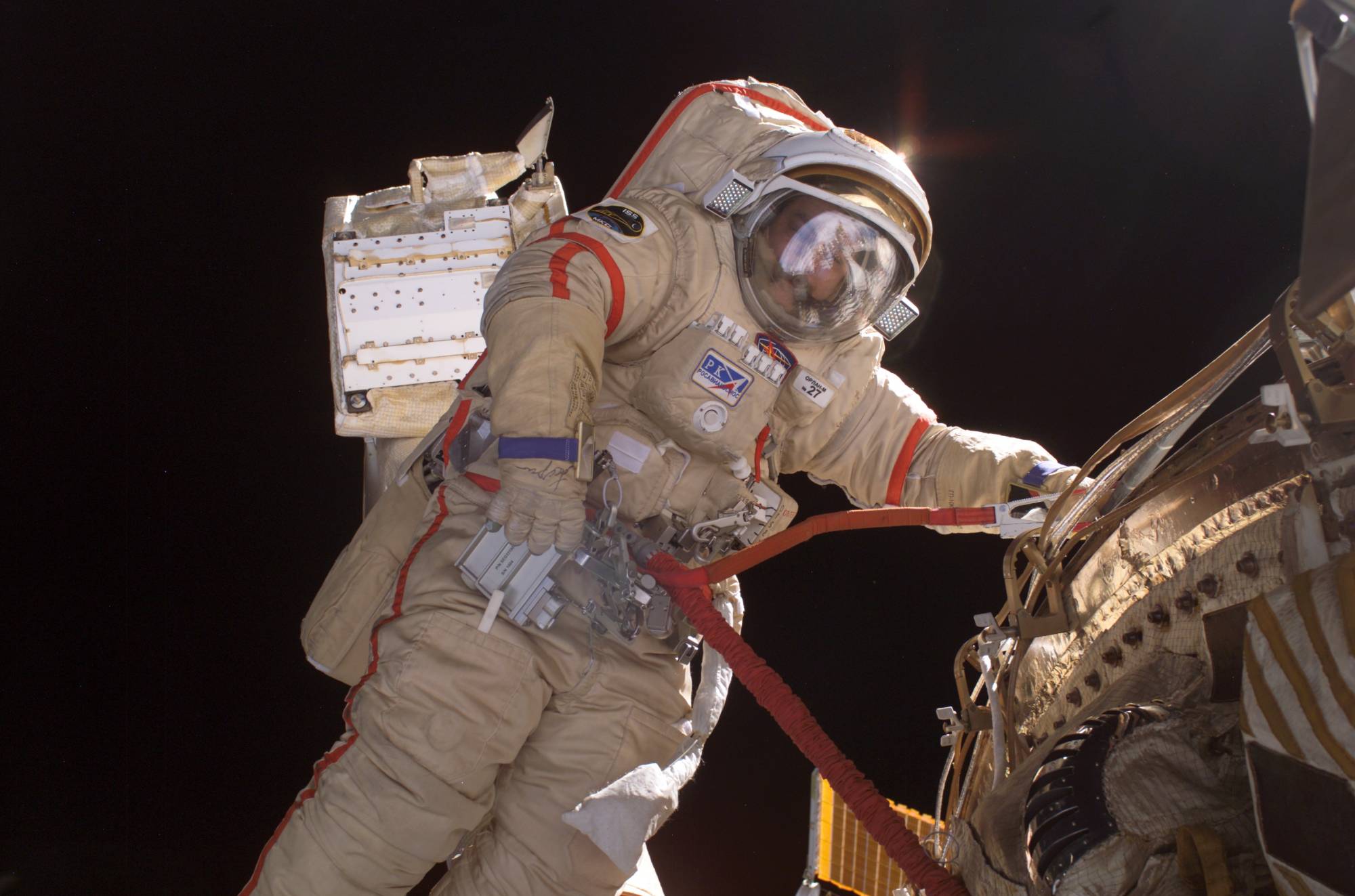 Ракета – это летательный аппарат для исследования космоса
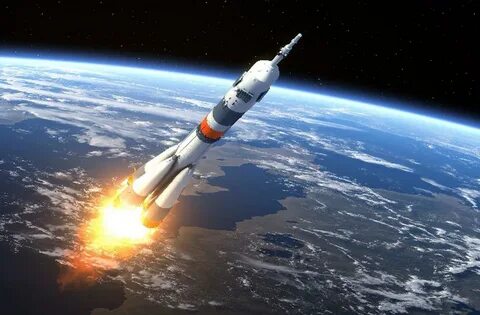 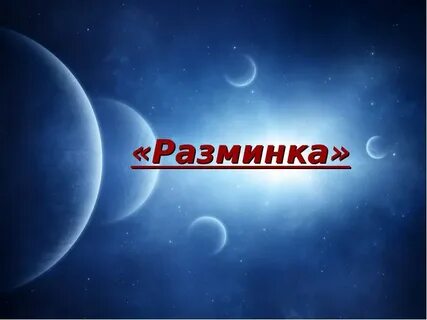